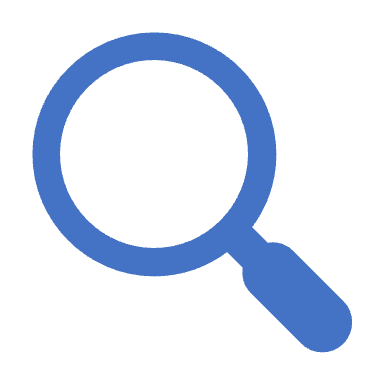 SOLVE THE MYSTERY
Clue 1
Every day after school, someone takes the teacher's keys from the desk in the faculty room.
While the students are playing in the courtyard, someone is seen carrying the keys towards the main entrance.
Clue 2
Clue 3
The janitor has already searched the entire building but hasn't found the missing keys yet.
Clue 4
The students usually find a note on the classroom board in the morning, indicating where the keys will be hidden that day.
Right now, as we speak, a group of students is interrogating their classmates about the missing keys.
Clue 5